Lillestrøm
Lørenskog
Årnes
Eidsvoll
Buss for tog
Sovevogn
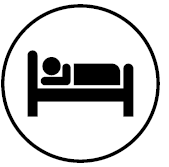 Bistrovogn
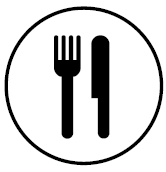 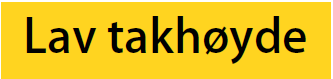 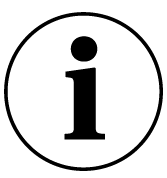 Informasjon om speidergruppen
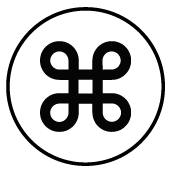 Severdigheter i vår kommune